Figure 6. Snapshots of the dynamics of the network at key moments of a trial where image 4 is the sample and target, ...
Cereb Cortex, Volume 15, Issue 5, May 2005, Pages 489–506, https://doi.org/10.1093/cercor/bhh149
The content of this slide may be subject to copyright: please see the slide notes for details.
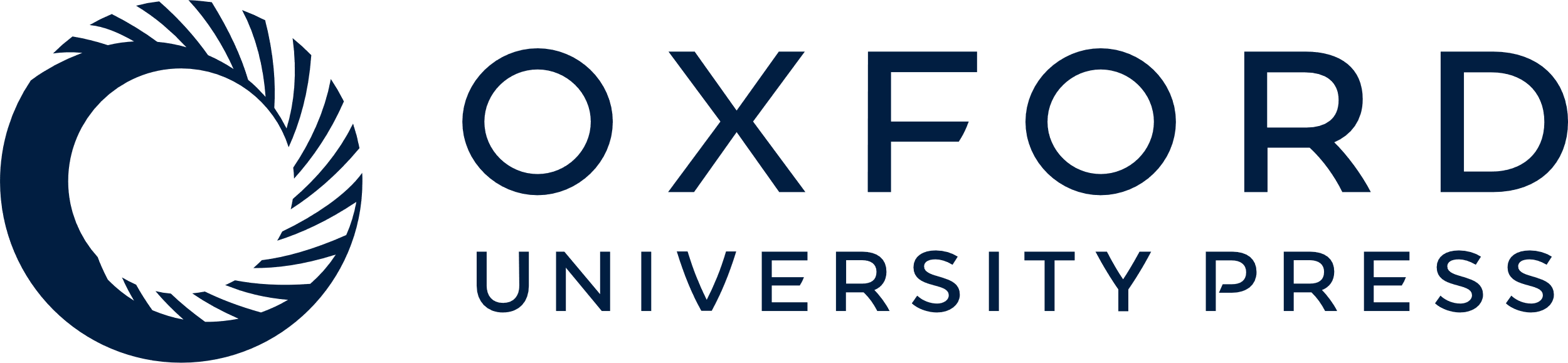 [Speaker Notes: Figure 6. Snapshots of the dynamics of the network at key moments of a trial where image 4 is the sample and target, and image 1 the distractor. In layers M, L and VR, neurons are represented by coloured dots (black, green and red represent silent, firing excitatory and firing inhibitory neurons, respectively). Control activities Gu, Gd and visual inputs are displayed only when active. We only display the most strongly enhanced vertical connections (green arrows).


Unless provided in the caption above, the following copyright applies to the content of this slide: Cerebral Cortex V 15 N 5 © Oxford University Press 2004; all rights reserved]